Добро пожаловать на наш открытый урок!
Он есть у зуба и языка, в математике он квадратный, в слове он главный, а у растений длинный. Что это?
тема урока: «Строение корня растения»
Функции корня
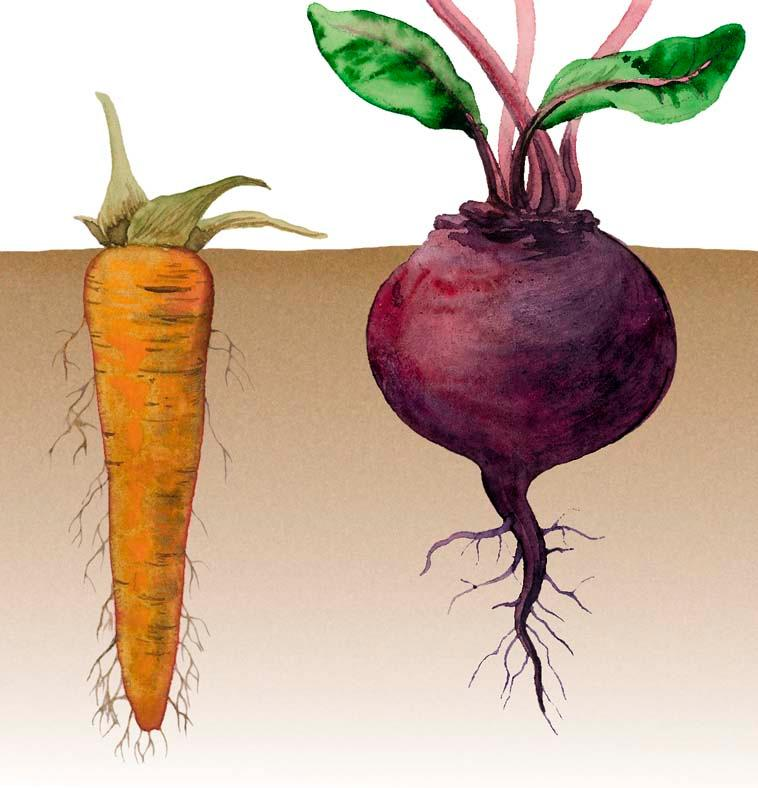 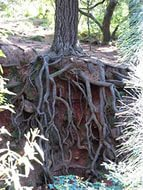 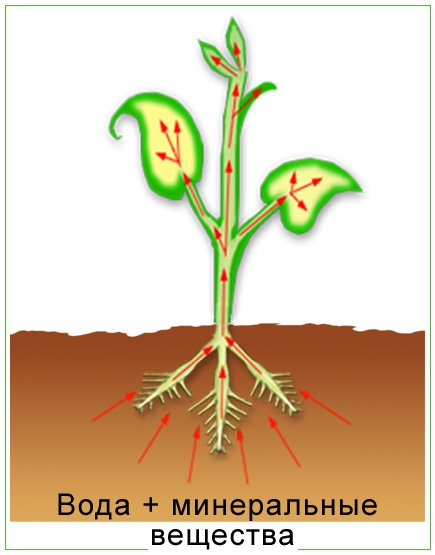 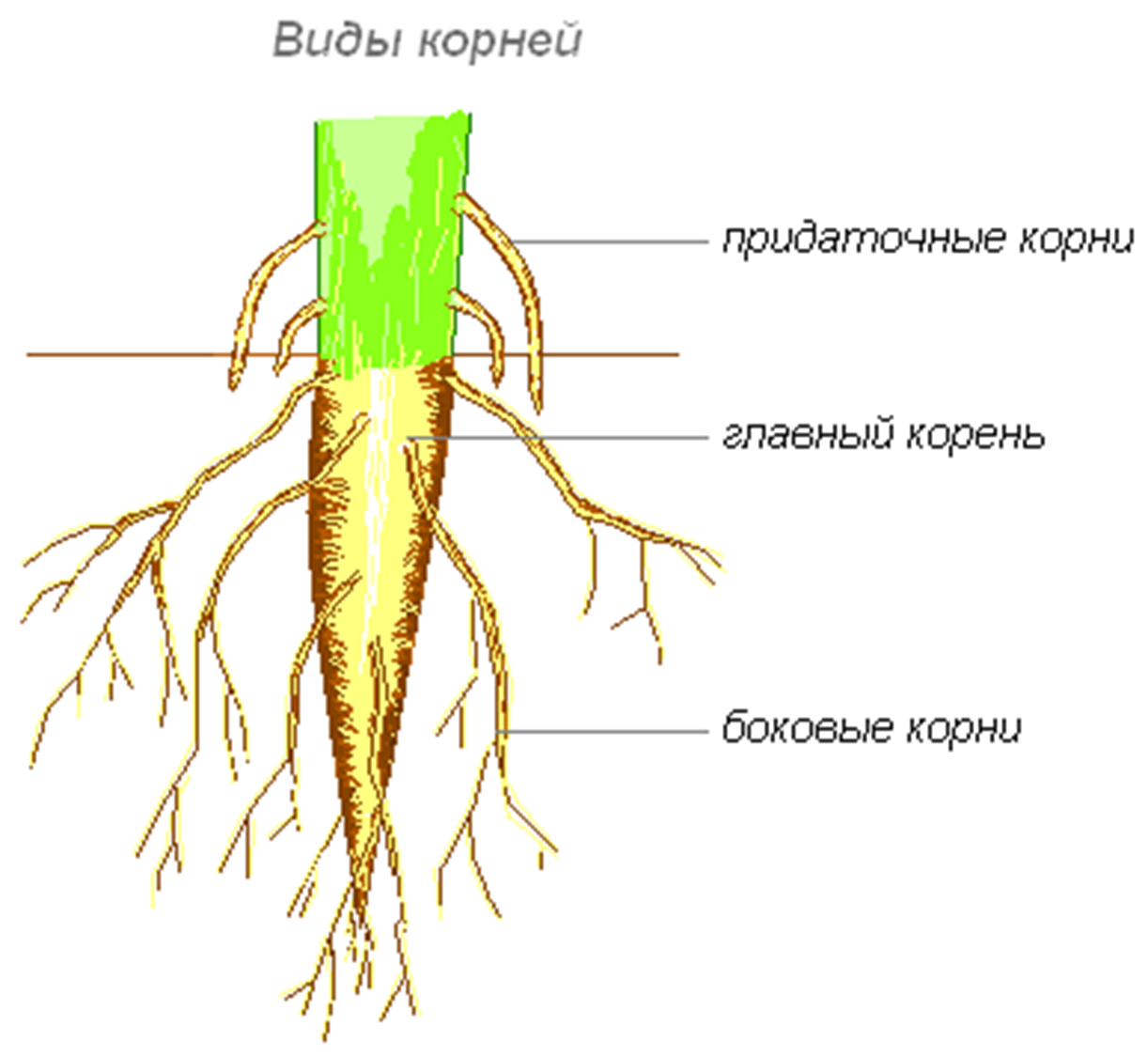 Всего доброго!Удачного дня!